Zvláštnosti větné stavby 2
9. třída
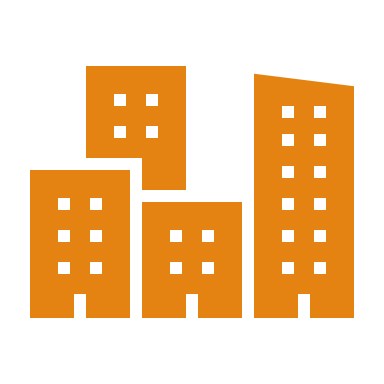 Opakování učiva, větné členy
Poslední dubnový týden bude bohatý na srážky, které budou i v podobě sněžení, a čeká nás teplotní rokenrol.


Jakmile přejde studená fronta,  do Česka pronikne studený vzduch od severozápadu, od středy do pátku budou noční minimální teploty klesat pod bod mrazu, a dokonce se mohou už od středních nadmořských výšek objevit i sněhové vločky.
Zvláštnosti větné stavby
Oslovení
Vsuvka
Samostatný větný člen
větný člen, který se klade pro zdůraznění mimo větu, je oddělen čárkou (v řeči pauzou)
ve větě se na něj odkazuje buď shodným tvarem ukazovacího zájmena ten, nebo neshodným tvarem středního rodu to:
Škola, to je základ života.
Mamka, ta peče báječné koláče.
Přátelům, těm můžu věřit.
na příslovečné určení se odkazuje příslušným příslovcem (místa, času, …)
Je nám tam opravdu dobře, na chatě.
může stát před větou nebo za ní:
Jirka, ten to jistě zvládne.
To je šikula, ten Jirka.
Věta neúplná
zpravidla není větným členem, se žádným větným členem netvoří skladební dvojici
Příklad citoslovce:
Au, to bolí.
Jéje, to jsi ty?
No, no, snad na mě nebudeš křičet!
Povedlo se to, hurá 
čárkou neoddělujeme citoslovce
které je větným členem
Tvoje ach problém nevyřeší.
Žába žbluňk do rybníka.
Slyšíme jejich kvá, kvá.
následuje-li po něm oslovení nebo rozkazovací způsob:
Aj mamko, mamko.
No pojď!
Citoslovce
Procvičování učiva
Jirka s Petrem to jsou dobří kamarádi. _________________________
Kdy se Jitko rozhodneš? ____________________________________
Jeho au nás vystrašilo. ______________________________________
Poslední dobou zdá se mi se moc nesnažíš. ______________________
Au to bolí. _______________________________________________
To je hezká budova ta vaše škola. ____________________________
Tam se dobře dívejte na té rozhledně. _________________________
Máte v pořádku doklady pane řidiči? __________________________
Mám. ___________________________________________________
Jeho výkon ten byl obdivuhodný. _____________________________

Dnes bude doufám slunečný den. _____________________________
Tenhle problém vyřešíš hravě Michale. ________________________
Snaha ta mu nechybí. ______________________________________
To se přece nedělá, podvádět a lhát. ___________________________
To mám nejraději, zachumlat se do peřin a číst si. ________________
Fuj to jsem se lekl! ________________________________________
Už to máš Honzo hotové? __________________________________
Tam dole u potoka tam jsem ho viděl naposled. __________________
Na koho křičíš člověče? ____________________________________
Řekli mi to jak už jsem řekl až včera odpoledne. _________________